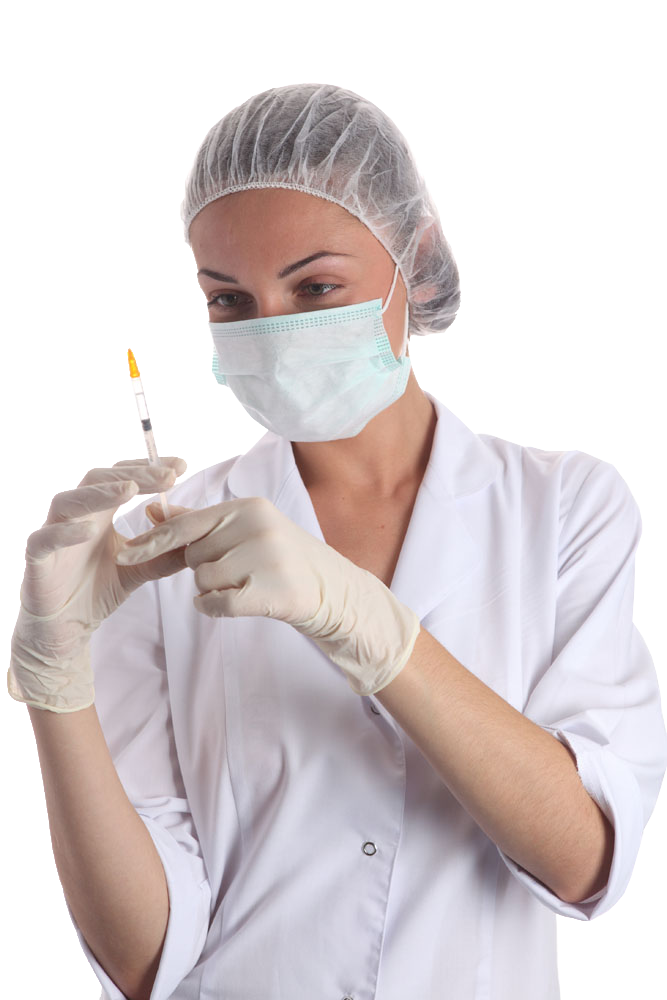 汇报人：习医师
日期：2018.02.04
医疗汇报医院护理PPT模板
|适用于述职报告|个人简介|工作总结|会议报告等|
目 录
点击添加标题
1
这里输入简单的文字概述这里输入简单的文字概述
点击添加标题
2
这里输入简单的文字概述这里输入简单的文字概述
点击添加标题
3
这里输入简单的文字概述这里输入简单的文字概述
点击添加标题
4
这里输入简单的文字概述这里输入简单的文字概述
PART  1
点击此处添加标题
1
这里输入简单的文字概述这里输入简单的文字概述这里输入简单的文字概述这里输入简单的文字概述
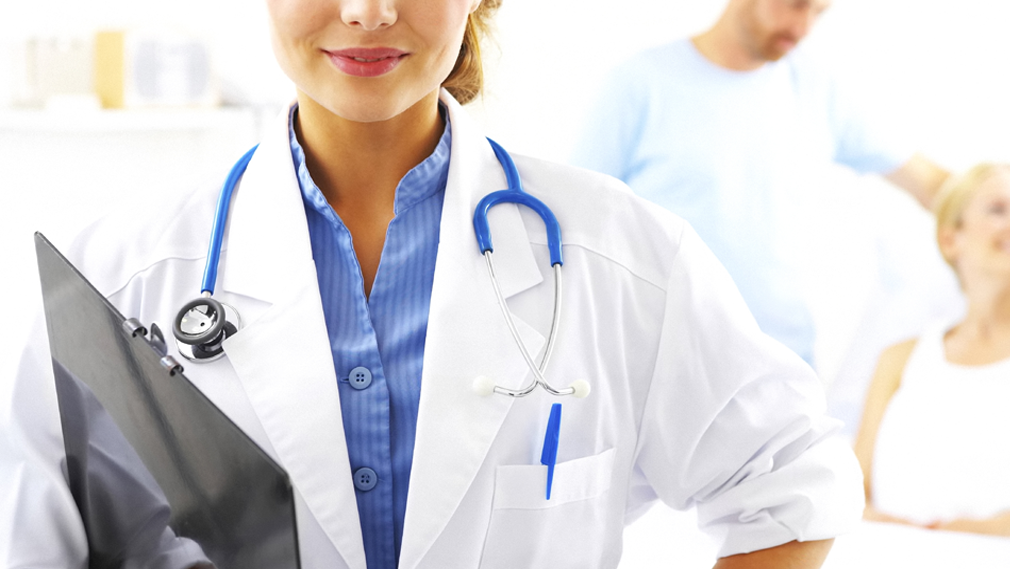 这里输入标题
点击更改您的文字内容以下内容并没有什么实际意义

点击就可以更改成您需要的文字内容的的高端幻灯片
这里输入标题
这里输入标题
这里输入标题
点击更改您的文字内容以下内容并没有什么实际意义
点击更改您的文字内容以下内容并没有什么实际意义
点击更改您的文字内容以下内容并没有什么实际意义
02
Rice
Corn
Wood
点击更改您的文字内容以下内容并没有什么实际意义
点击更改您的文字内容以下内容并没有什么实际意义
点击更改您的文字内容以下内容并没有什么实际意义
01
03
关键字
添加文本内容
单击此处添加文字阐述，添加简短问题说明文字，具体说明文字在此处。单击此处添加文字阐述，添加简短问题
单击此处添加文字阐述，添加简短问题说明文字，具体说明文字在此处。单击此处添加文字阐述，添加简短问题单击此处添加文字阐述，添加简短问题说明文字，具体说明文字在此处。
文本标题
单击此处添加文字阐述，添加简短问题说明文字，具体说明文字在此处。
文本标题
单击此处添加文字阐述，添加简短问题说明文字，具体说明文字在此处。
文本标题
单击此处添加文字阐述，添加简短问题说明文字，具体说明文字在此处。
文本标题
单击此处添加文字阐述，添加简短问题说明文字，具体说明文字在此处。
文本标题
单击此处添加文字阐述，添加简短问题说明文字，具体说明文字在此处。
37%
单击此处添加文字阐述，添加简短问题说明文字，具体说明文字在此处。
70%
单击此处添加文字阐述，添加简短问题说明文字，具体说明文字在此处。
17%
单击此处添加文字阐述，添加简短问题说明文字，具体说明文字在此处。
文本标题
文本标题
文本标题
01
02
03
单击此处添加文字阐述，添加简短问题说明文字，具体说明文字在此处。
单击此处添加文字阐述，添加简短问题说明文字，具体说明文字在此处。
单击此处添加文字阐述，添加简短问题说明文字，具体说明文字在此处。
PART  1
点击此处添加标题
2
这里输入简单的文字概述这里输入简单的文字概述这里输入简单的文字概述这里输入简单的文字概述
在此添加标题
此处添加详细文本描述，建议与标题相关并符合整体语言风格。
此处添加详细文本描述，建议与标题相关并符合整体语言风格。
1
在此添加标题
此处添加详细文本描述，建议与标题相关并符合整体语言风格。
CONTENTS
在此添加标题
此处添加详细文本描述，建议与标题相关并符合整体语言风格。
CONTENTS
2
此处添加详细文本描述，建议与标题相关并符合整体语言风格。
此处添加详细文本描述，建议与标题相关并符合整体语言风格。
在此添加标题
此处添加详细文本描述，建议与标题相关并符合整体语言风格。
CONTENTS
4
CONTENTS
3
添加关键字
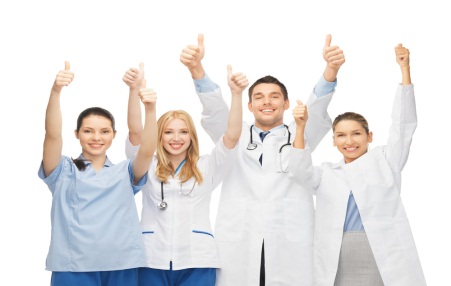 添加关键字
添加标题内容四
添加标题内容三
添加标题内容一
添加标题内容二
添加关键字
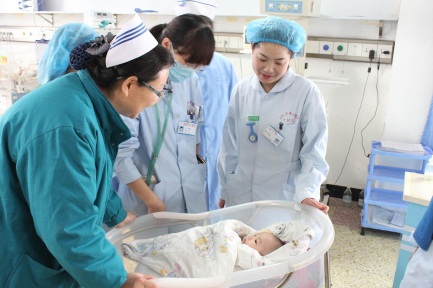 单击此处添加文字阐述，添加简短问题说明文字，具体说明文字在此处。
单击此处添加文字阐述，添加简短问题说明文字，具体说明文字在此处。
单击此处添加文字阐述，添加简短问题说明文字，具体说明文字在此处。
单击此处添加文字阐述，添加简短问题说明文字，具体说明文字在此处。
添加关键字
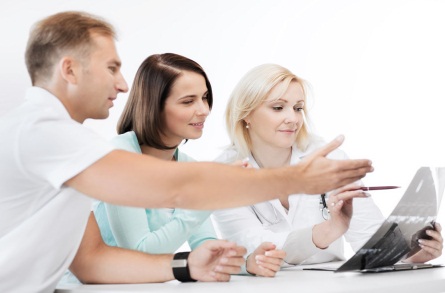 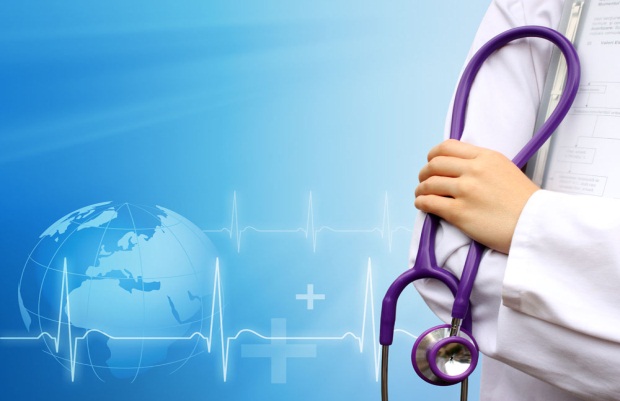 关键字
关键字
关键字
关键字
关键字
添加文本标题
单击此处添加文字阐述，添加简短问题说明文字，具体说明文字在此处。单击此处添加文字阐述，添加简短问题。单击此处添加文字阐述，添加简短问题说明文字，具体说明文字在此处。单击此处添加文字阐述，添加简短问题。
80%
文本标题
文本标题
90%
文本标题
70%
文本标题
文本标题
60%
60%
TEXT
CONTENTS HERE
在此添加标题
此处添加详细文本描述，建议与标题相关并符合整体语言风格。
此处添加详细文本描述，建议与标题相关并符合整体语言风格。
此处添加详细文本描述，建议与标题相关并符合整体语言风格。
TEXT
CONTENTS HERE
TEXT
CONTENTS HERE
此处添加详细文本描述，建议与标题相关并符合整体语言风格。此处添加详细文本描述，建议与标题相关并符合整体语言风格。
PART  1
点击此处添加标题
3
这里输入简单的文字概述这里输入简单的文字概述这里输入简单的文字概述这里输入简单的文字概述
关键字
单击此处添加文字阐述，添加简短问题说明
关键字
单击此处添加文字阐述，添加简短问题说明
关键字
单击此处添加文字阐述，添加简短问题说明
关键字
单击此处添加文字阐述，添加简短问题说明
单击此处添加文字阐述，添加简短问题说明文字，具体说明文字在此处。单击此处添加文字阐述，添加简短问题单击此处添加文字阐述，添加简短问题说明文字，具体说明文字在此处。单击此处添加文字阐述，添加简短问题
请在这里添加相应的文字内容请在这里添加相应的文字内容请在这里添加相应的文字内容
请在这里添加相应的文字内容请在这里添加相应的文字内容请在这里添加相应的文字内容
单击添加标题
单击添加标题
您的内容打在这里，或者通过复制您的文本后，在此框中选择粘贴，并选择只保留文字。
您的内容打在这里，或者通过复制您的文本后，在此框中选择粘贴，并选择只保留文字。
单击添加标题
单击添加标题
您的内容打在这里，或者通过复制您的文本后，在此框中选择粘贴，并选择只保留文字。
.
您的内容打在这里，或者通过复制您的文本后，在此框中选择粘贴，并选择只保留文字。
文本标题
70%
单击此处添加文字阐述，添加简短问题说明文字，具体说明文字在此处。单击此处添加文字阐述，添加简短问题
60%
文本标题
80%
单击此处添加文字阐述，添加简短问题说明文字，具体说明文字在此处。单击此处添加文字阐述，添加简短问题
90%
文本标题
文本标题
单击此处添加文字阐述，添加简短问题说明文字，具体说明文字在此处。单击此处添加文字阐述，添加简短问题
单击此处添加文字阐述，添加简短问题说明文字，具体说明文字在此处。单击此处添加文字阐述，添加简短问题
获得的成绩三
获得的成绩一
获得的成绩二
获得的成绩四
单击此处添加文字阐述，添加简短问题说明文字，具体说明文字在此处。单击此处添加文字阐述，添加简短问题
单击此处添加文字阐述，添加简短问题说明文字，具体说明文字在此处。单击此处添加文字阐述，添加简短问题
单击此处添加文字阐述，添加简短问题说明文字，具体说明文字在此处。单击此处添加文字阐述，添加简短问题
单击此处添加文字阐述，添加简短问题说明文字，具体说明文字在此处。单击此处添加文字阐述，添加简短问题
PART  1
点击此处添加标题
4
这里输入简单的文字概述这里输入简单的文字概述这里输入简单的文字概述这里输入简单的文字概述
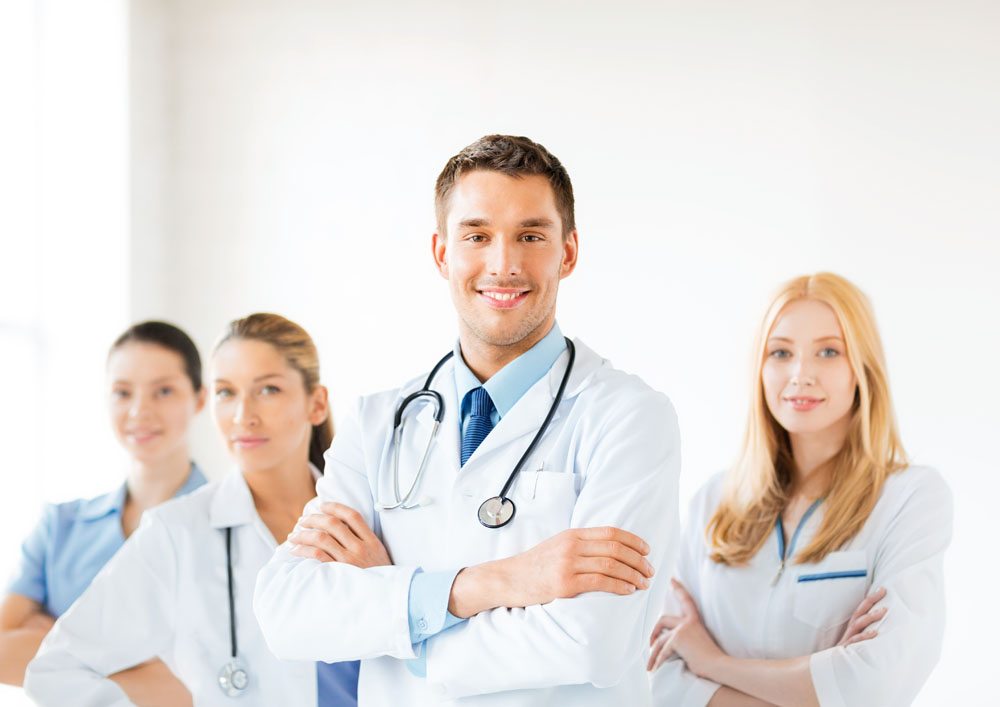 单击此处添加文字阐述，添加简短问题说明文字，具体说明文字在此处。
单击此处添加文字阐述，添加简短问题说明文字，具体说明文字在此处。
单击此处添加文字阐述，添加简短问题说明文字，具体说明文字在此处。
单击此处添加文字阐述，添加简短问题说明文字，具体说明文字在此处。
文本
文本
文本
添加文本标题
单击此处添加文字阐述，添加简短问题说明文字，具体说明文字在此处。单击此处添加文字阐述，添加简短问题
文本
01
02
03
单击添加标题
单击添加标题
在此添加标题
在此添加标题
在此添加标题
在此添加标题
在此添加标题
在此添加标题
此处添加详细文本描述，建议与标题相关并符合整体语言风格。
此处添加详细文本描述，建议与标题相关并符合整体语言风格。
此处添加详细文本描述，建议与标题相关并符合整体语言风格。
此处添加详细文本描述，建议与标题相关并符合整体语言风格。
此处添加详细文本描述，建议与标题相关并符合整体语言风格。
此处添加详细文本描述，建议与标题相关并符合整体语言风格。
06
04
01
05
05
02
04
03
06
1,450
2,250
1,780
单击编辑标题
单击编辑标题
单击编辑标题
单击编辑标题
单击编辑标题
单击编辑标题
单击此处可编辑内容，根据您的需要自由拉伸文本框大小
单击此处可编辑内容，根据您的需要自由拉伸文本框大小
单击此处可编辑内容，根据您的需要自由拉伸文本框大小
02
文本标题
文本标题
文本标题
单击此处添加文字阐述，添加简短问题说明文字，具体说明文字在此处。单击此处添加文字阐述
单击此处添加文字阐述，添加简短问题说明文字，具体说明文字在此处。单击此处添加文字阐述
单击此处添加文字阐述，添加简短问题说明文字，具体说明文字在此处。单击此处添加文字阐述
03
01
文本标题
单击此处添加文字阐述，添加简短问题说明文字，具体说明文字在此处。单击此处添加文字阐述
04
01
02
03
添加文本标题
添加文本标题
添加文本标题
添加文本标题
添加文本标题
添加文本标题
单击此处添加文字阐述，添加简短问题说明文字，具体说明文字在此处。
单击此处添加文字阐述，添加简短问题说明文字，具体说明文字在此处。
单击此处添加文字阐述，添加简短问题说明文字，具体说明文字在此处。
单击此处添加文字阐述，添加简短问题说明文字，具体说明文字在此处。
单击此处添加文字阐述，添加简短问题说明文字，具体说明文字在此处。
单击此处添加文字阐述，添加简短问题说明文字，具体说明文字在此处。
04
07
06
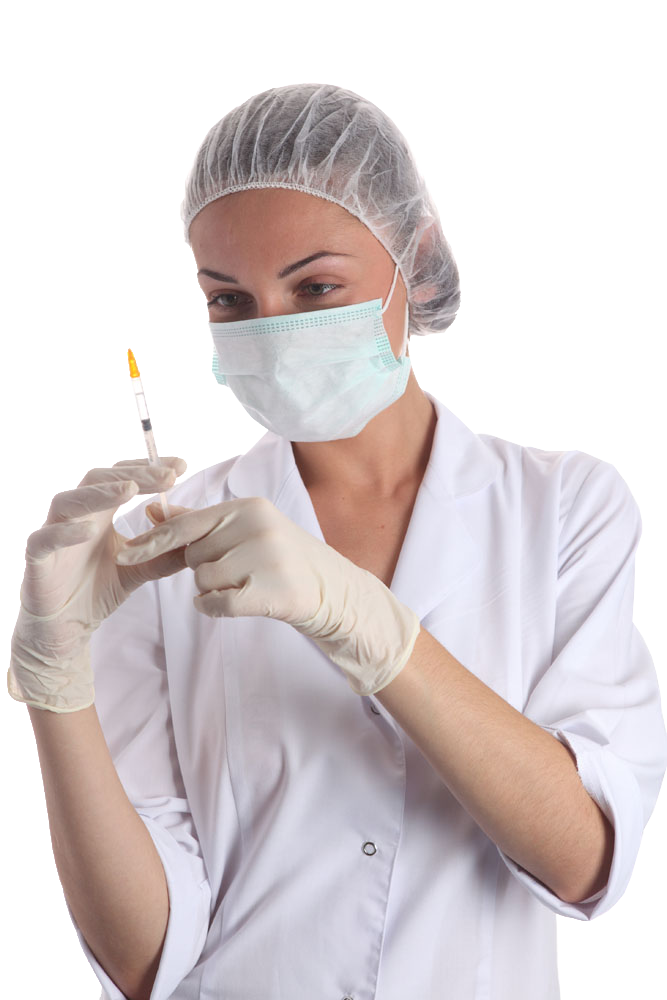 汇报人：习医师
日期：2018.02.04
演讲完毕  谢谢您的观看
|适用于述职报告|个人简介|工作总结|会议报告等|
更多资源请关注微信公众号：学长掌上资源库
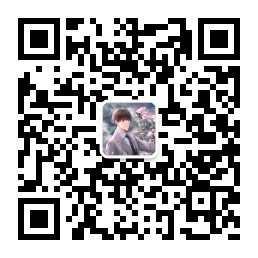 [Speaker Notes: 模板来自于 http://www.ypppt.com]